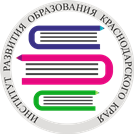 Организация работы по профилактике учебной неуспешности в муниципальной системе образования
Центр методической поддержки и инновационного развития системы образования
Перечень «новых» ШНОР
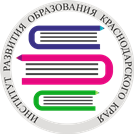 31 МО
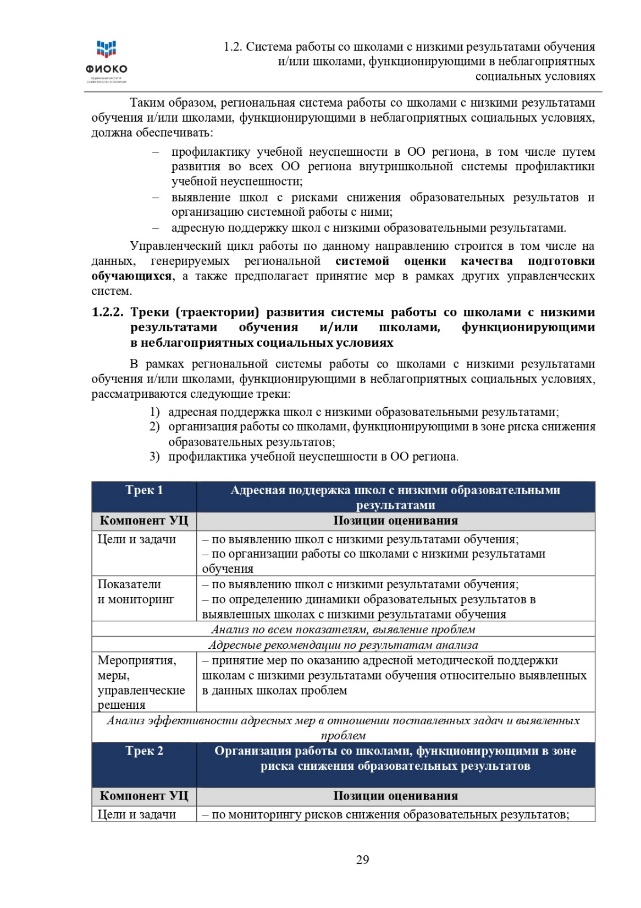 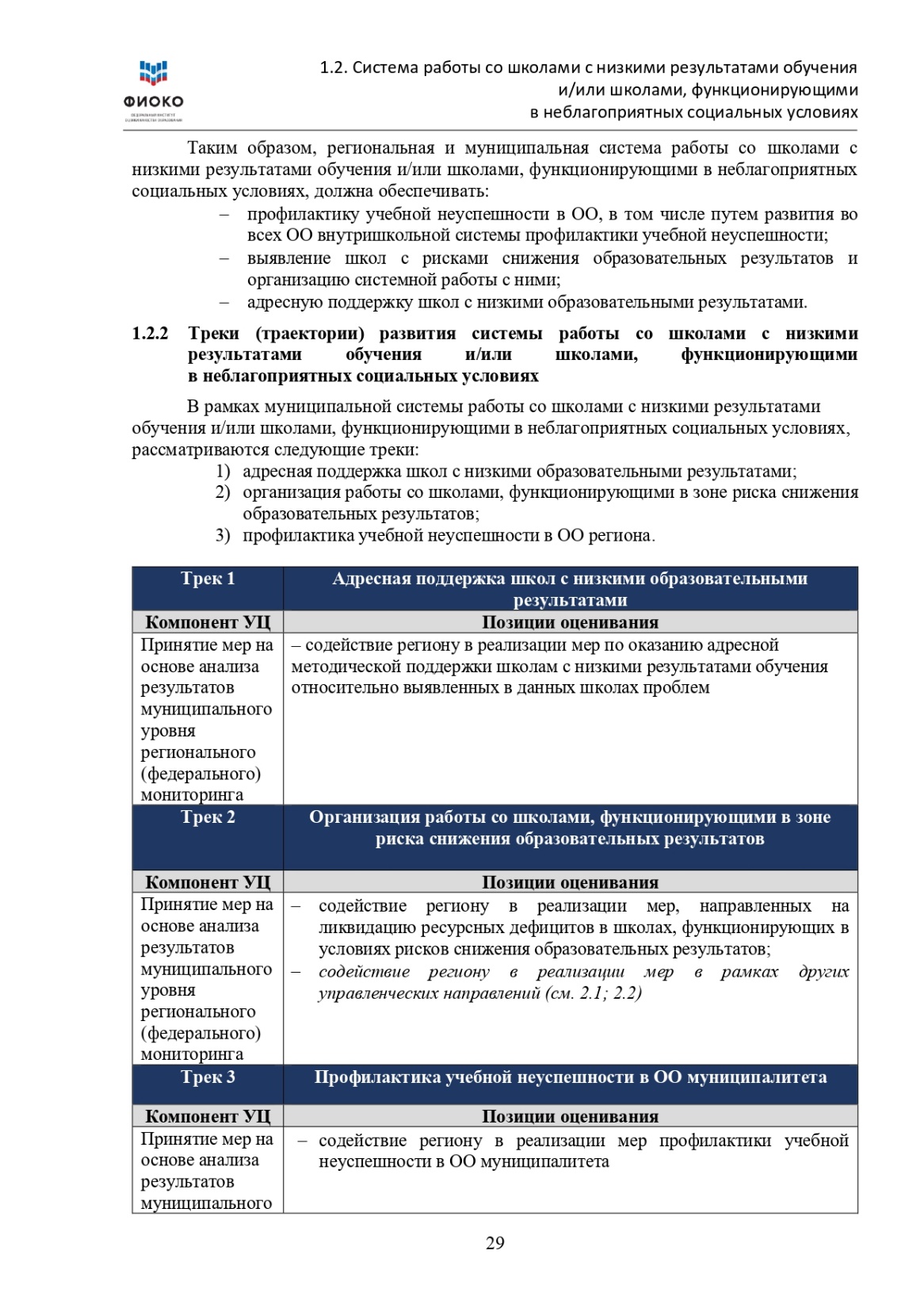 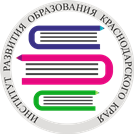 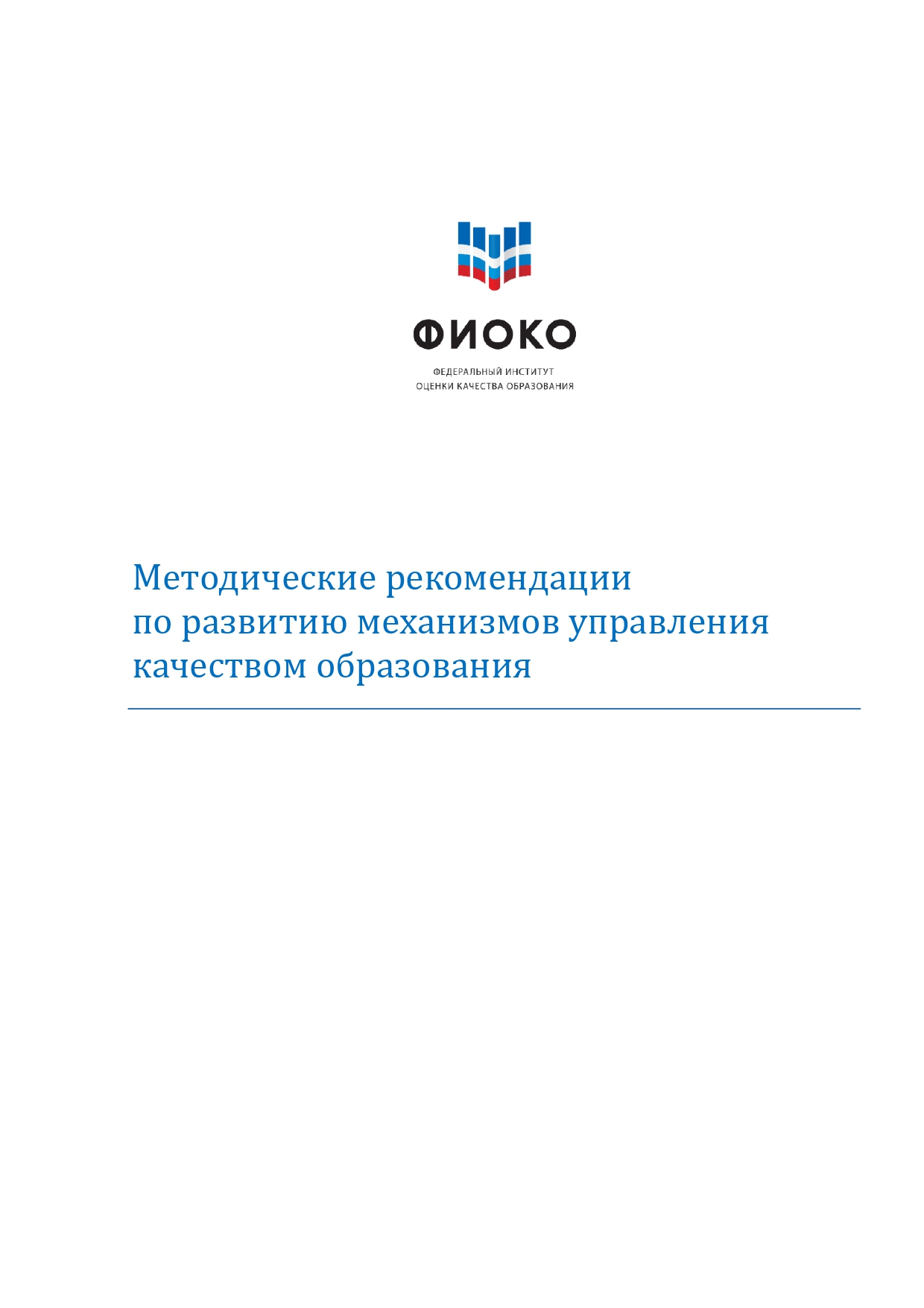 РУМ - 2023
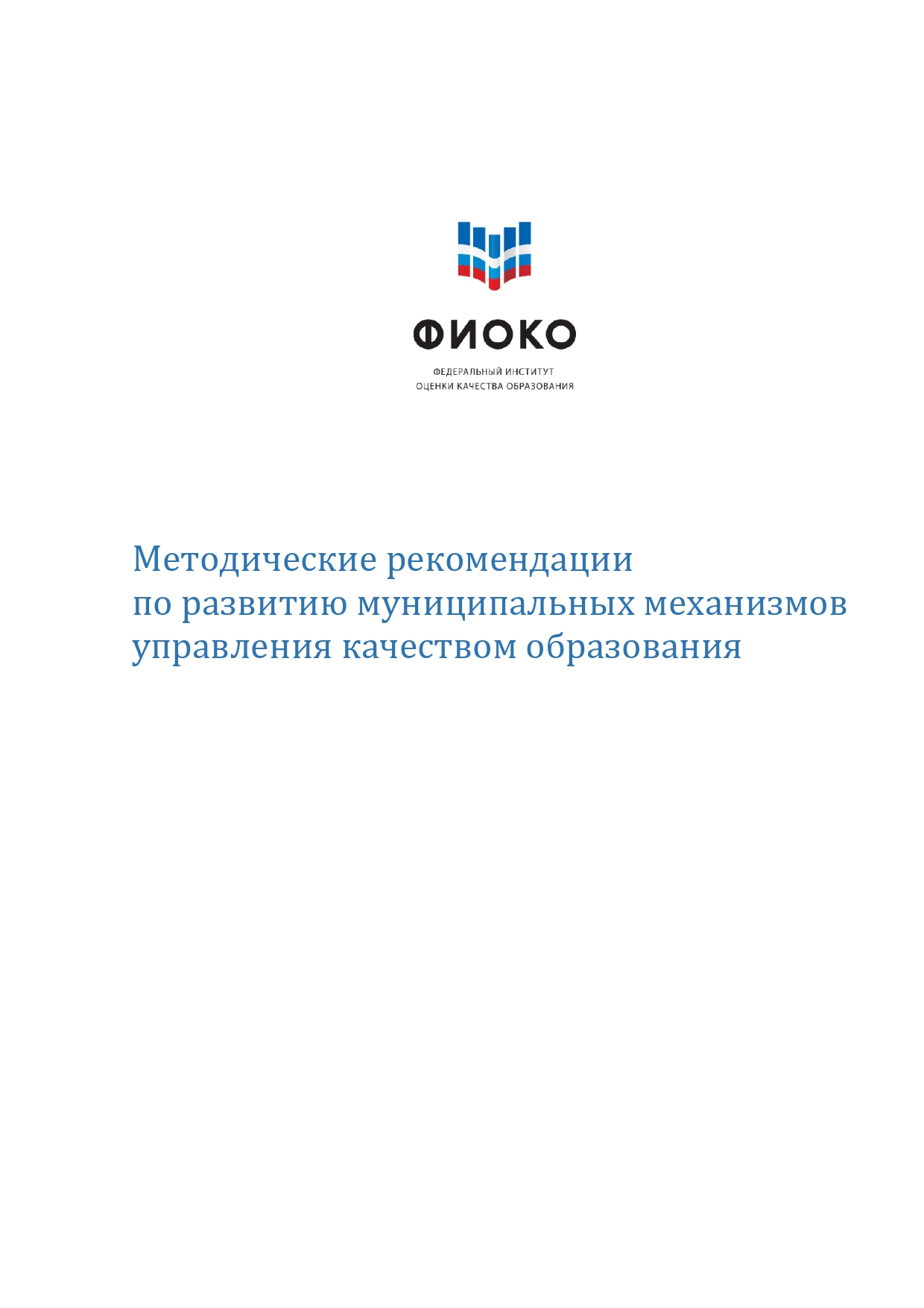 МУМ - 2022
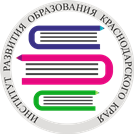 ... на региональном уровне должна быть выстроена работа по развитию во всех ОО региона внутришкольной системы профилактики учебной неуспешности, включающей повышение профессионального мастерства педагогических работников и руководителей ОО в части работы с отстающими, индивидуализация образовательного процесса, создание благоприятного климата в школе и т.п. Необходимо также развитие сервисов психологического сопровождения и другие мероприятия. Роль муниципалитета в такой системе заключается в проведении анализа проблемных ситуаций в образовательных организациях (в том числе в рамках проведения анализа результатов процедур оценки качества образования) и принятии соответствующих муниципальных мер для их устранения.
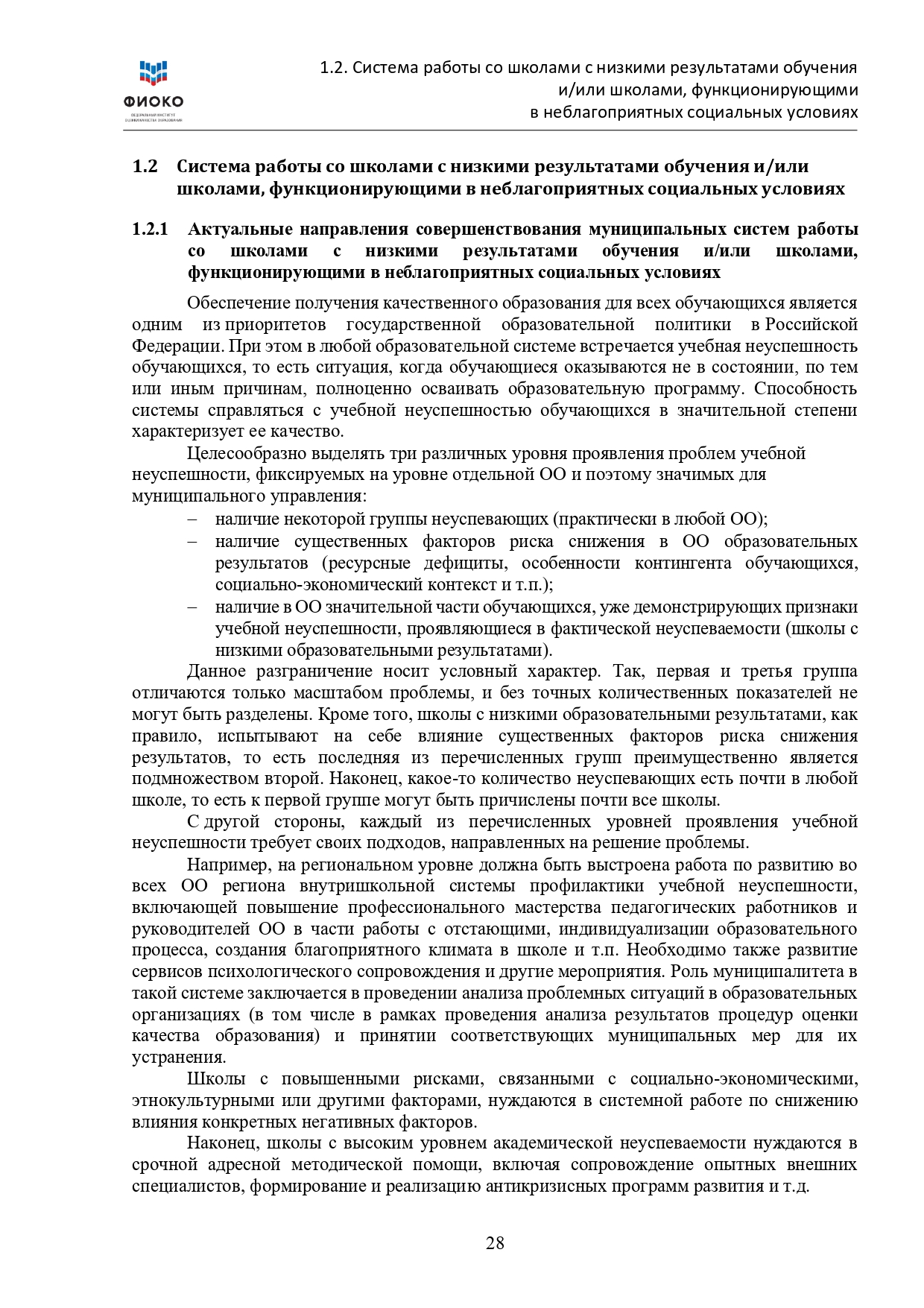 Система профилактики (для проверки МУМ и РУМ)
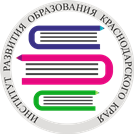 Должна включать мероприятия краевого, муниципального и школьного уровней
Должна просматриваться системность работы и единообразие подходов к подготовке документов
Работа по профилактике должна распространяться на ВСЕ школы муниципалитета
Общая характеристика профилактики
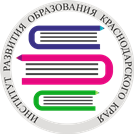 Профилактика – это комплексная система предупреждения появления причин и условий негативных явлений
Педагогическая профилактика представляет собой систему превентивных мер, применяемых для выявления и нейтрализации причин и условий возникновения и развития явлений, негативно сказывающихся на качестве образования
Особенности профилактики
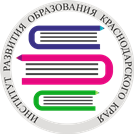 Носит междисциплинарный (интегрированный) характер
В отличие от помощи, инициируемой испытывающим затруднение субъектом, профилактика как правило осуществляется по решению вышестоящей системы
Носит проактивный, плановый и управляемый характер
Предусматривает комплексный подход
Отличается воспроизводимостью, т.е. возможностью повторения профилактических мероприятий в педагогической практике
Реализуется в отношении каждого (!) негативного фактора
Зависит от своевременности начала
Виды профилактики
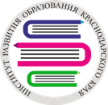 Этапы профилактики
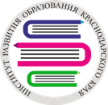 Методы: 
изучение документации, экспертная оценка, наблюдение, анкетирование, опрос и др.
Диагностика ситуации
I. Аналитический этап
Выявление причин
Методы: 
анализ (в т.ч. SWOT-анализ), сравнение, актуализация успешного опыта, моделирование, диаграмма Ганта и др.
Определение путей и средств профилактики
II. Ориентировочный этап
Методы: 
убеждение, информирование, переучивание, реконструкция действий, практика, упражнение, стимулирование, пример, принуждение, самоисправление и др.
Реализация профилактических мероприятий
III. Организационный этап
Оценка эффективности профилактики
Методы: 
экспертиза, прогнозирование, определение рисков, повторение, самоанализ и др.
IV. Аналитический этап
Коррекция недостатков
Как соотносятся понятия ?
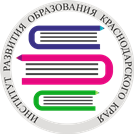 НЕУСПЕВАЕМОСТЬ	? 	 НЕУСПЕШНОСТЬ
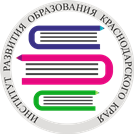 Неуспеваемость – это ситуативное или устойчивое отставание школьника в освоении учебного материала по одному или нескольким предметам программы. 
Неуспешность – это нежелание или неспособность ученика выполнить требования образовательной программы, потеря интереса к школьной жизни и позиции учащегося; педагогическая запущенность, трудновоспитуемость.
Учебная неуспешность
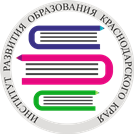 проявляется в демонстрации низких результатов при прохождении обучающимися внешних оценочных процедур (ВПР, ГИА, региональные мониторинги и т.д.)
имеет психологические и социальные причины
развивается из-за отсутствия системной работы по сопровождению обучающихся
нуждается в устранении, в том числе, и через профилактические меры
требует привлечения субъектов не только на уровне школы, но и на муниципальном уровне
Система профилактики учебной неуспешности в муниципалитете
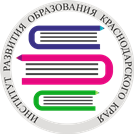 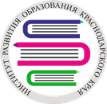 Мероприятия по профилактике
Муниципальная дорожная карта по профилактике учебной неуспешности
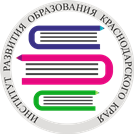 I. Результаты входного аудита
II. Муниципальная дорожная карта по профилактике учебной неуспешности
Конструктор формирования системы программных мероприятий по профилактике учебной неуспешности в муниципальной системе образования
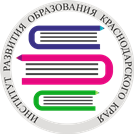 Конструктор формирования системы программных мероприятий по профилактике учебной неуспешности в муниципальной системе образования
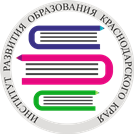 Конструктор формирования системы программных мероприятий по профилактике учебной неуспешности в муниципальной системе образования
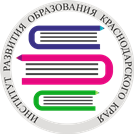 Конструктор формирования системы программных мероприятий по профилактике учебной неуспешности в муниципальной системе образования
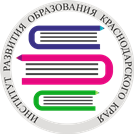 Конструктор формирования системы программных мероприятий по профилактике учебной неуспешности в муниципальной системе образования
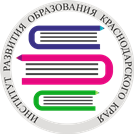 Конструктор формирования системы программных мероприятий по профилактике учебной неуспешности в муниципальной системе образования
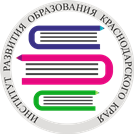 Конструктор формирования системы программных мероприятий по профилактике учебной неуспешности в муниципальной системе образования
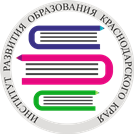 Конструктор формирования системы программных мероприятий по профилактике учебной неуспешности в муниципальной системе образования
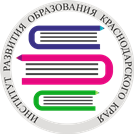 Конструктор формирования системы программных мероприятий по профилактике учебной неуспешности в муниципальной системе образования
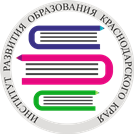 Конструктор формирования системы программных мероприятий по профилактике учебной неуспешности в муниципальной системе образования
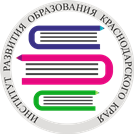 Конструктор формирования системы программных мероприятий по профилактике учебной неуспешности в муниципальной системе образования
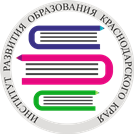 2. Специфика контингента обучающихся
1. Уровень оснащения школы
3. Низкое качество преодоления языковых и культурных барьеров
11. Низкая эффективность работы методической службы
10. Неудовлетворительная атмосфера школьного благополучия
4. Кадровые ресурсы школы
Учебная неуспешность
5. Профессионализм и компетенции педагогов
9. Неудовлетворительное качество взаимодействия с родителями (законными представителями) обучающихся
6. Несформированность внутришкольной системы повышения квалификации
7. Отсутствие объективной и сбалансированной ВСОКО
8. Высокая доля 
обучающихся с рисками учебной неуспешности
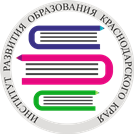 Спасибо за внимание
8(861)-203-55-51
nio@iro23.info